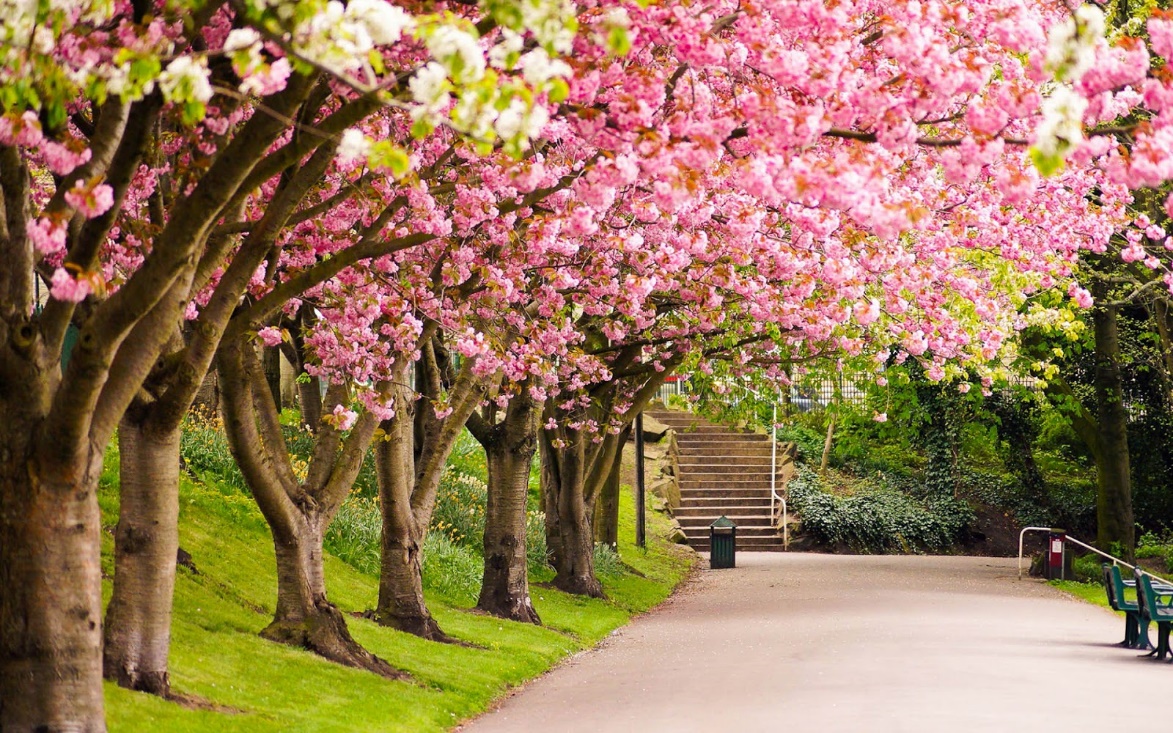 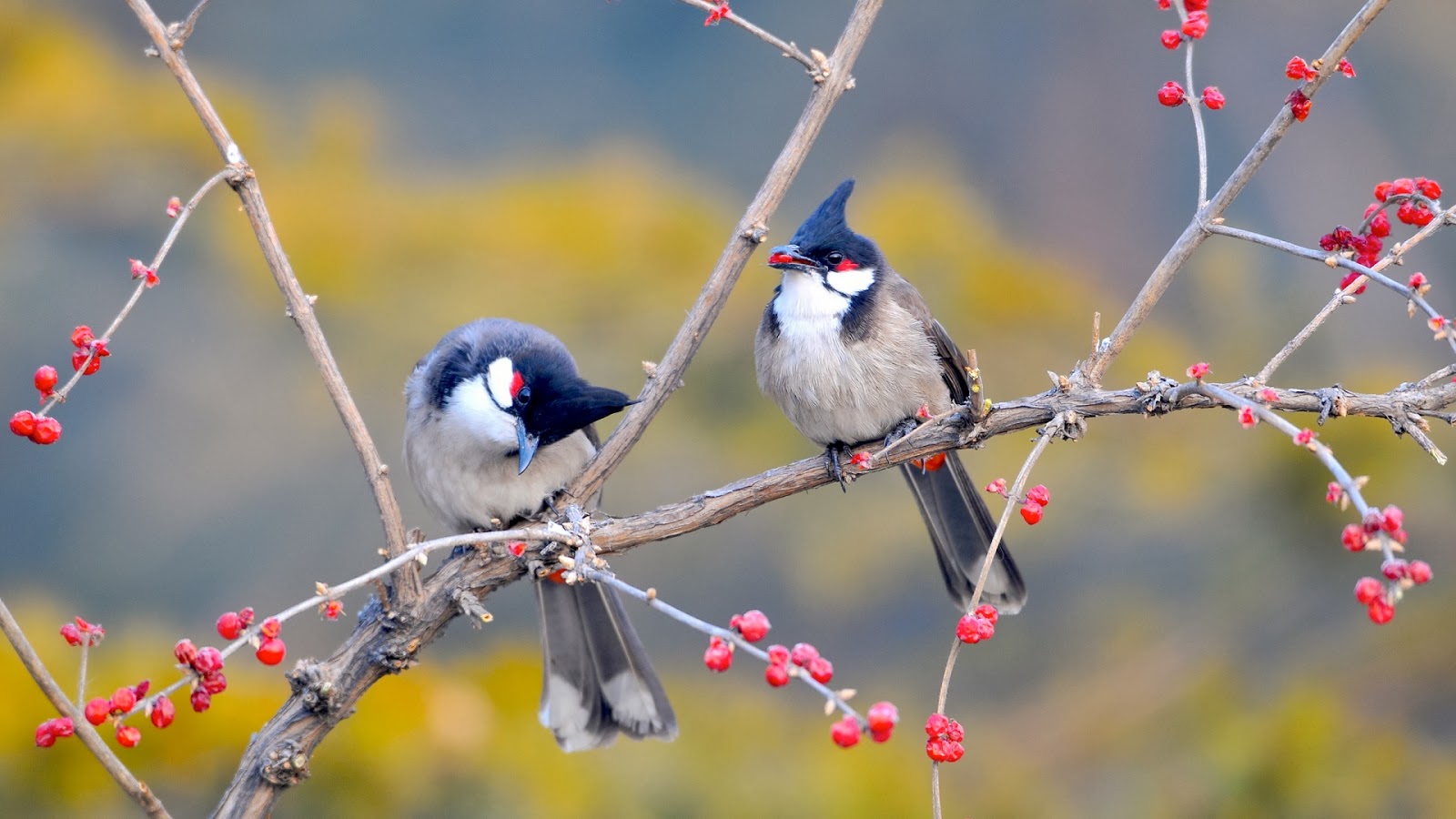 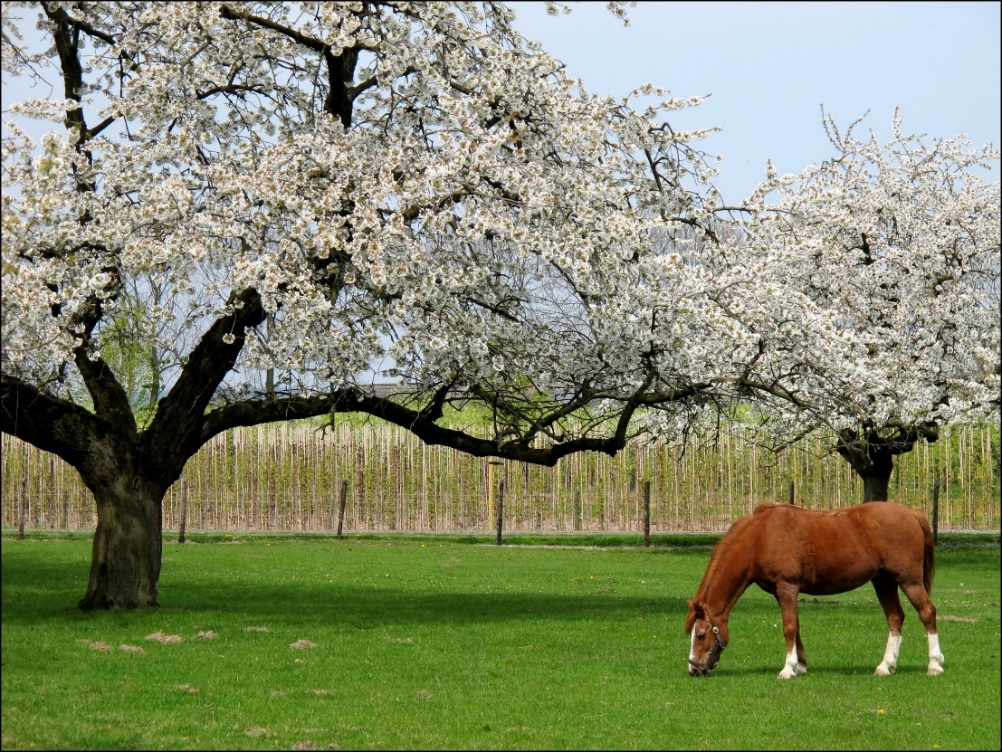 Spring 21/03 – 20/06
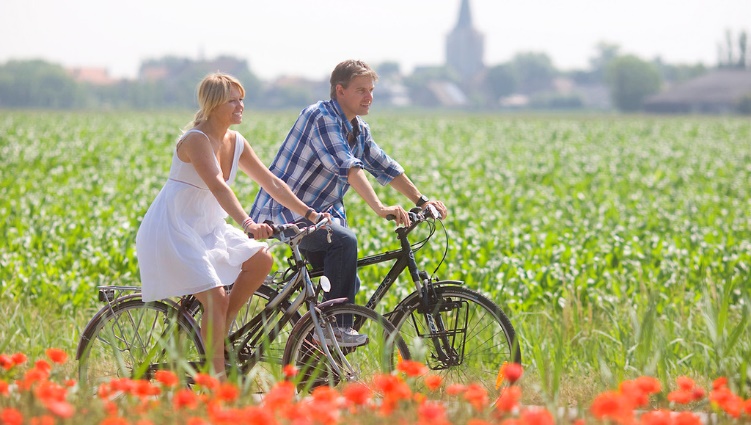 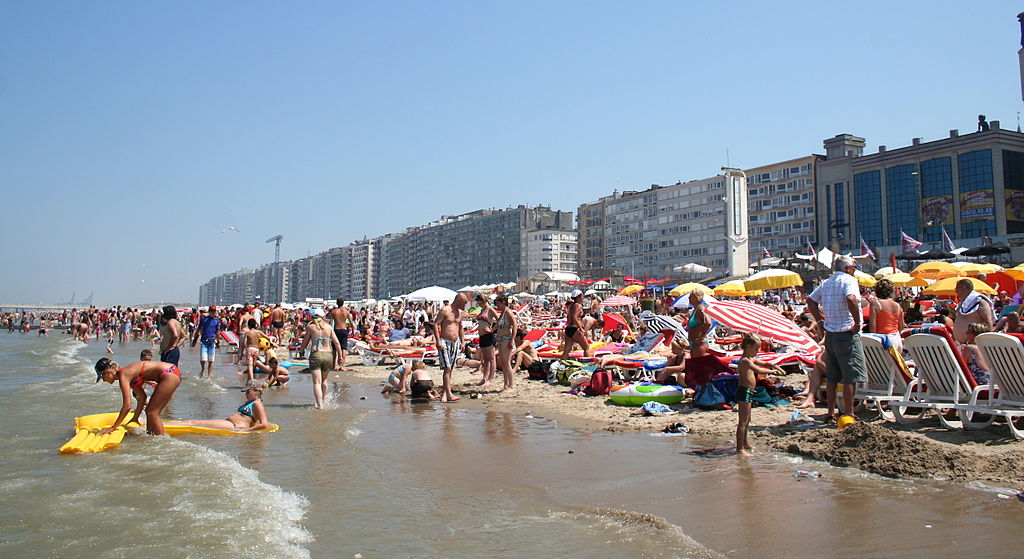 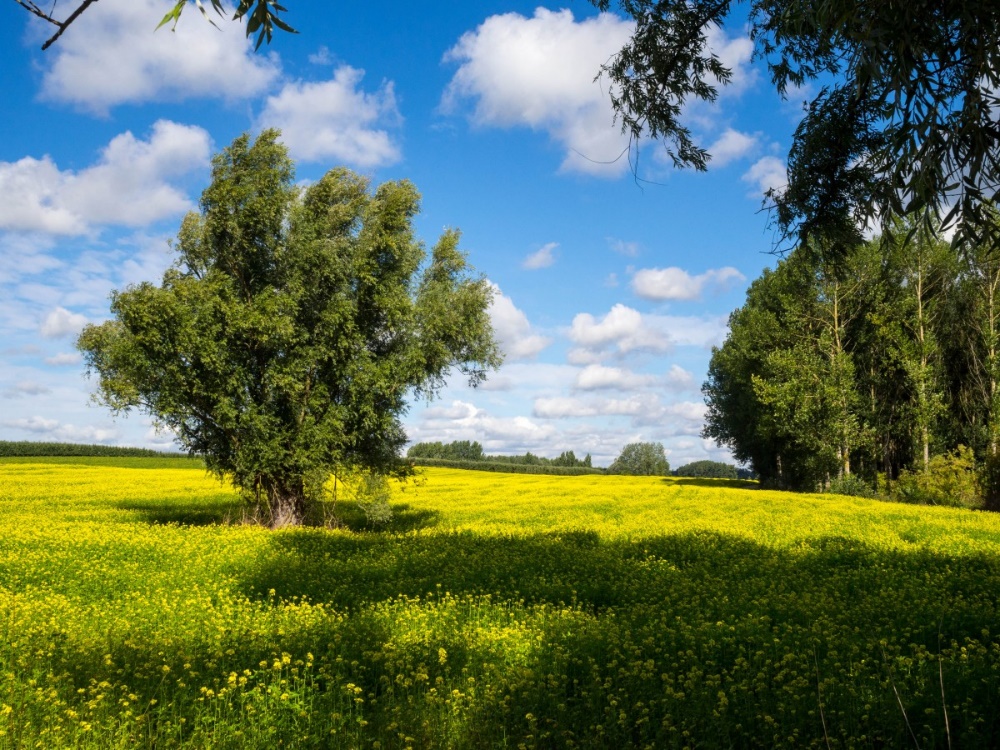 Summer21/06 – 20/09
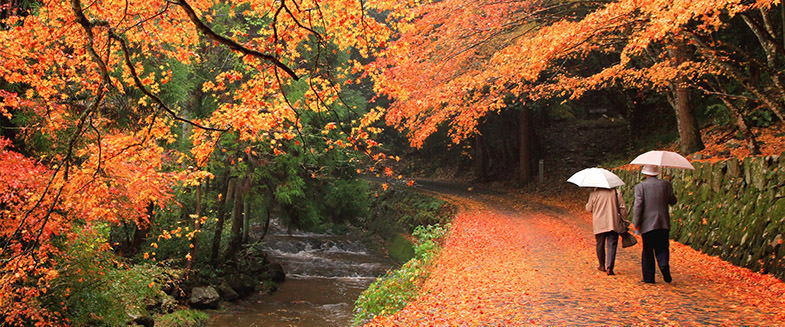 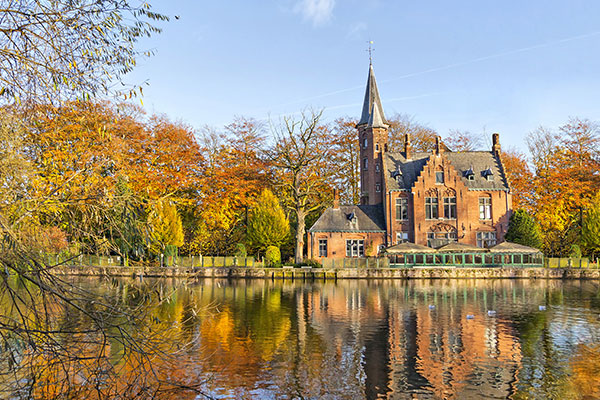 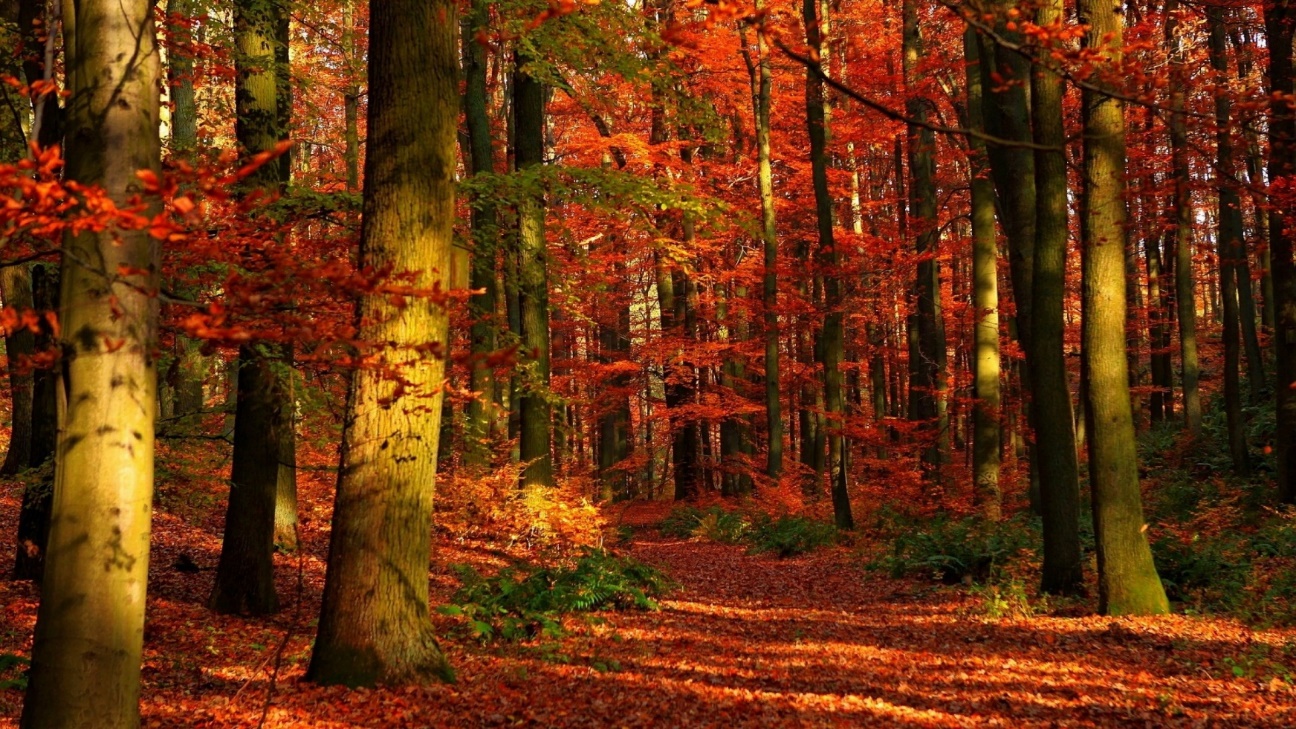 Autumn or fall21/09 – 20/12
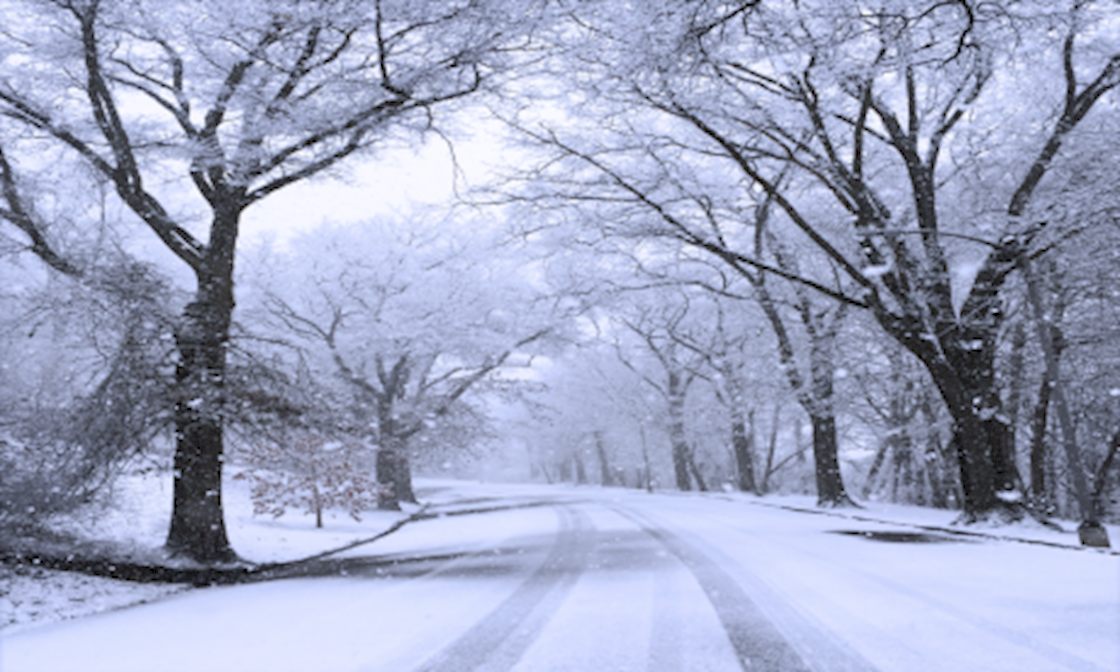 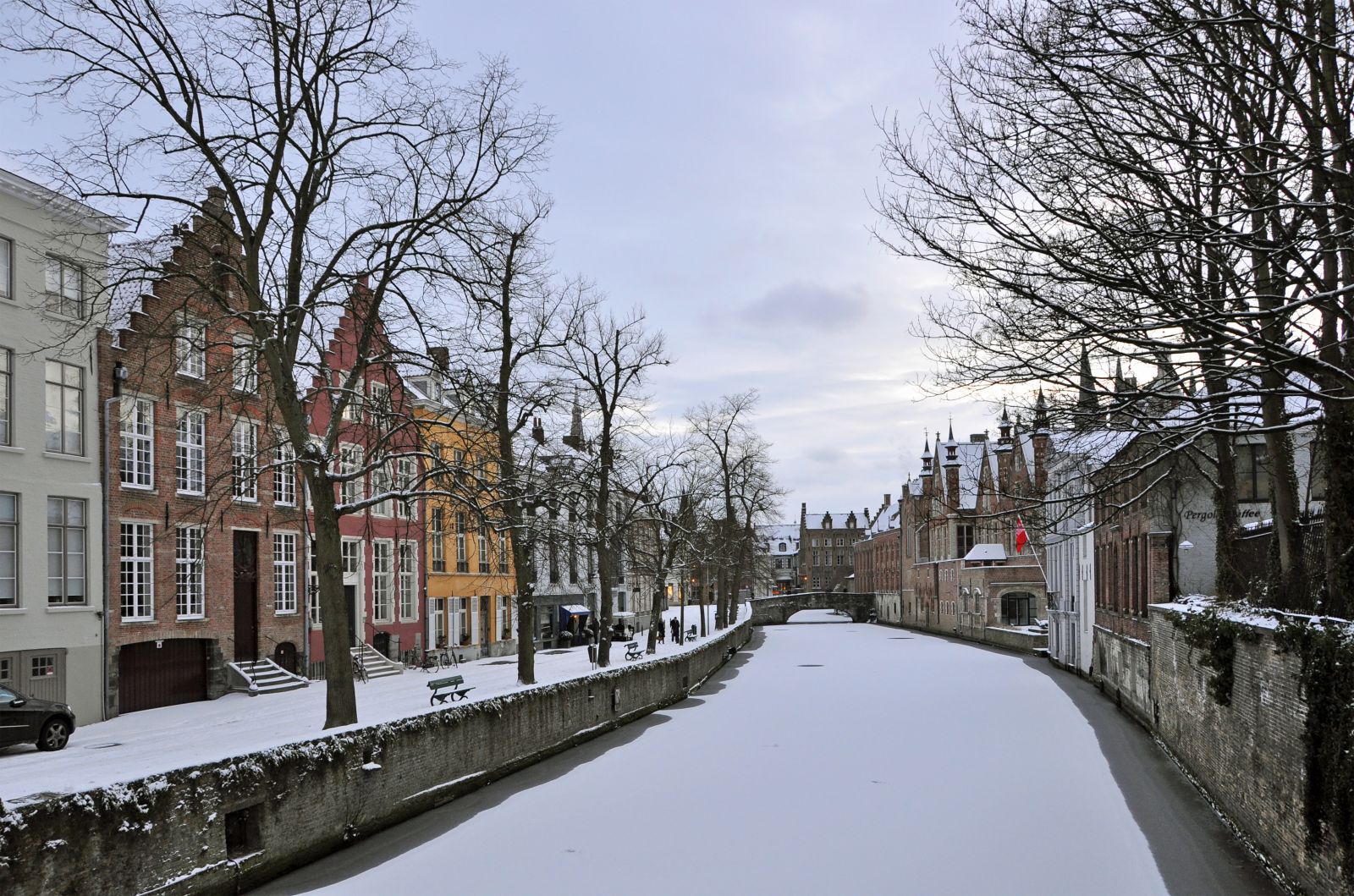 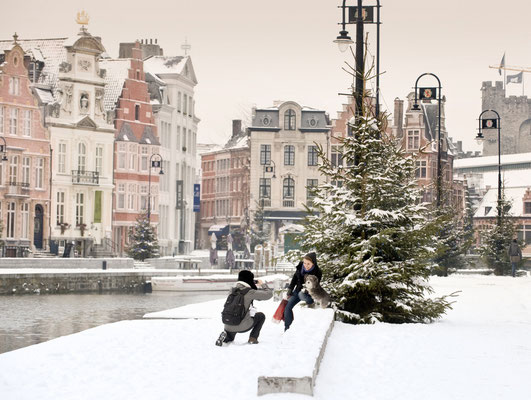 Winter21/12 – 20/03
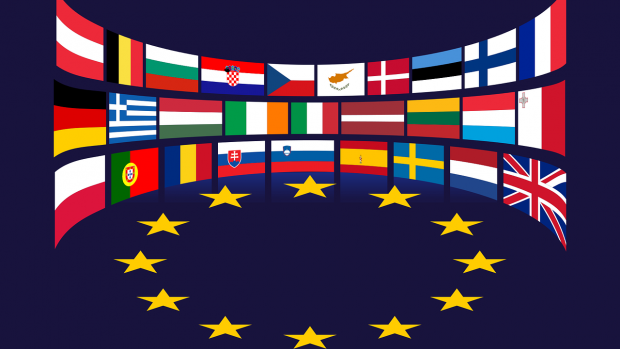 European Union
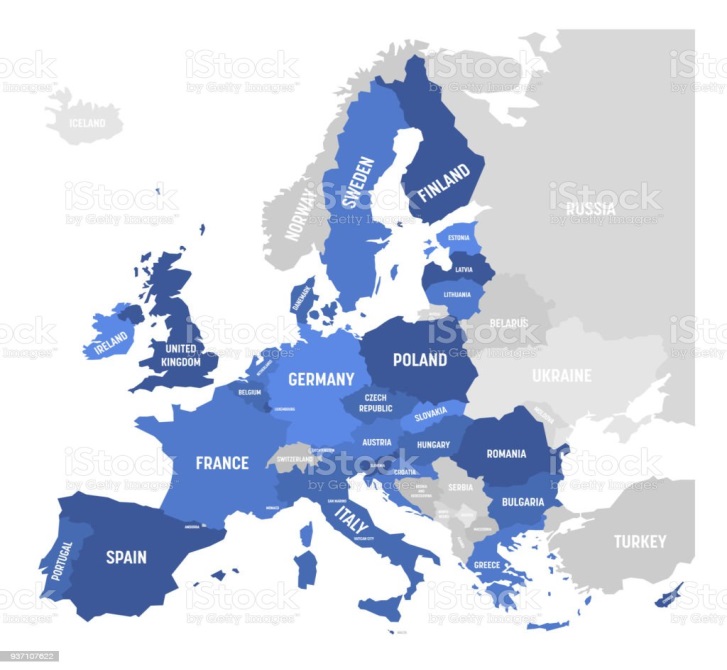 27 member states

Extraordinary adventure 

Last country that joined the EU: Croatia

Last country that left the EU: The united kingdom
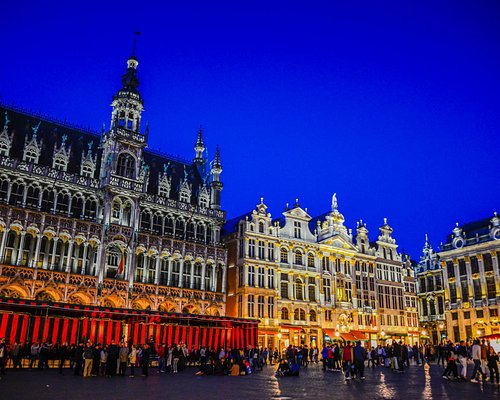 Fun things to do in Belgium:
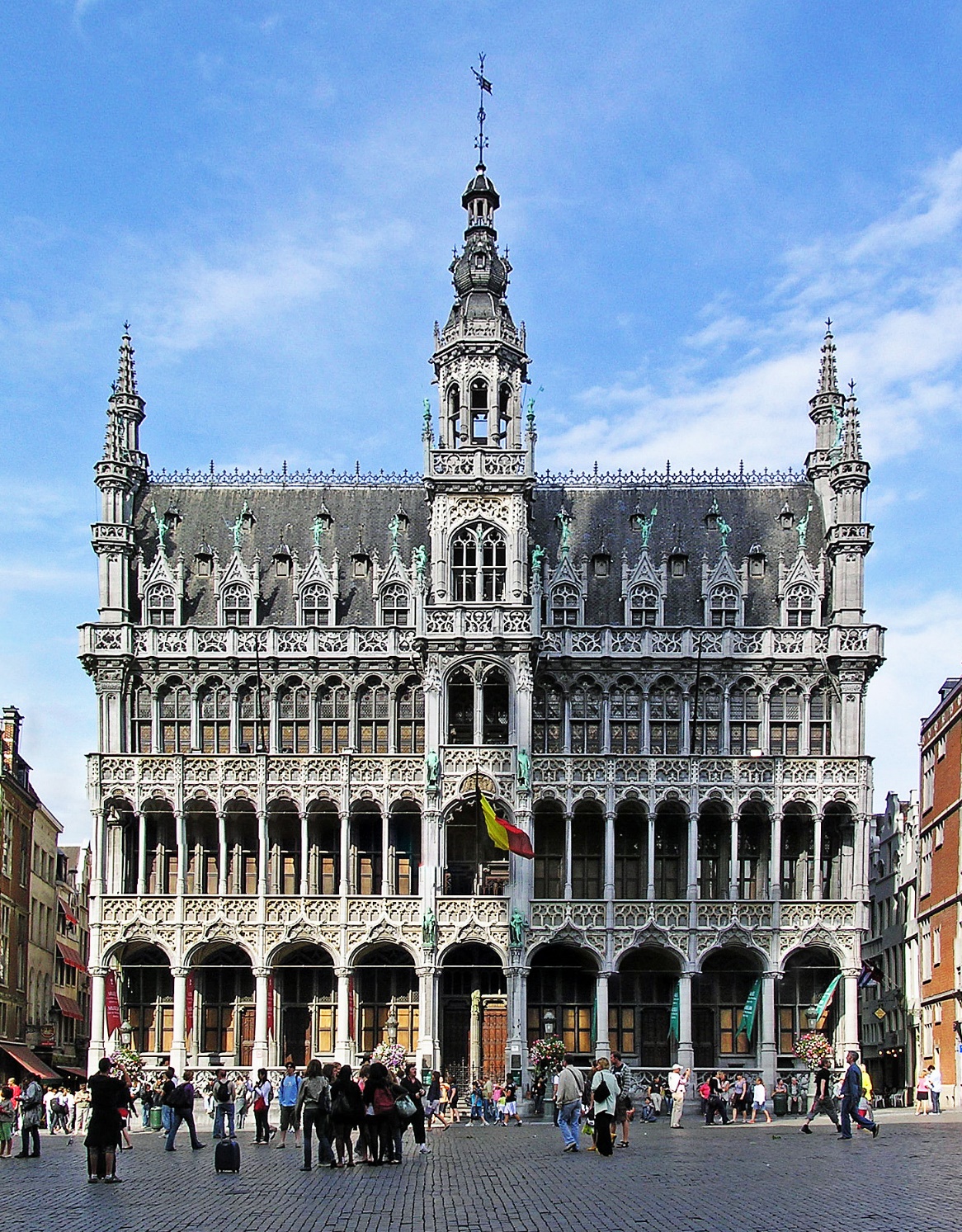 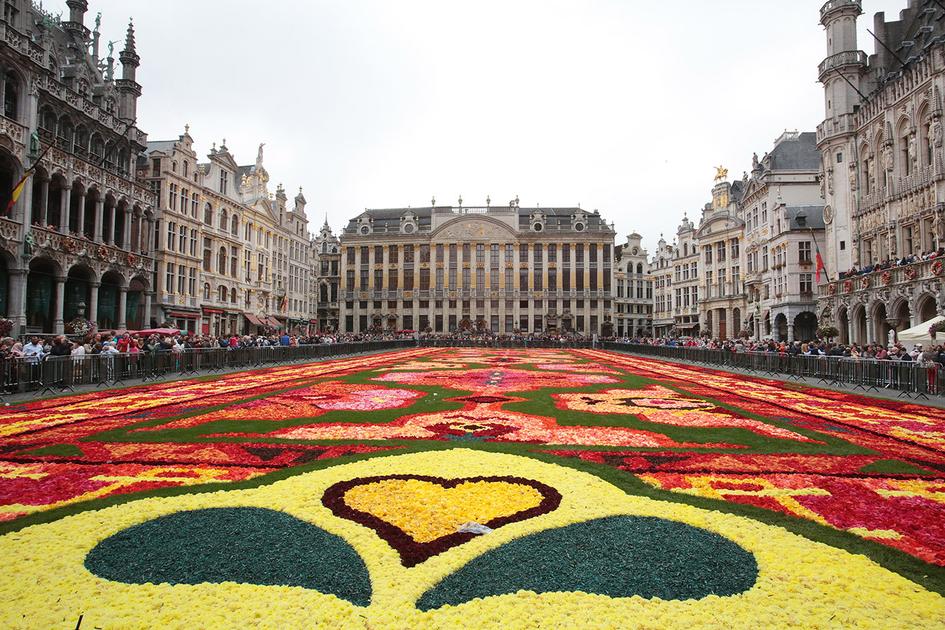 The Grand-Place is the central square of the city of Brussels.The Grand-Place is surrounded by the guild houses, the city hall and the Maison du Roi.
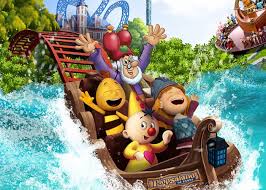 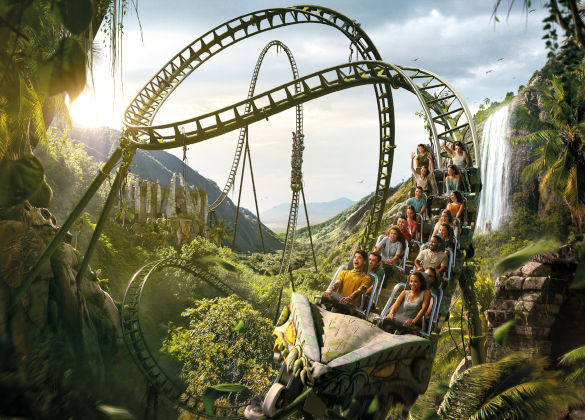 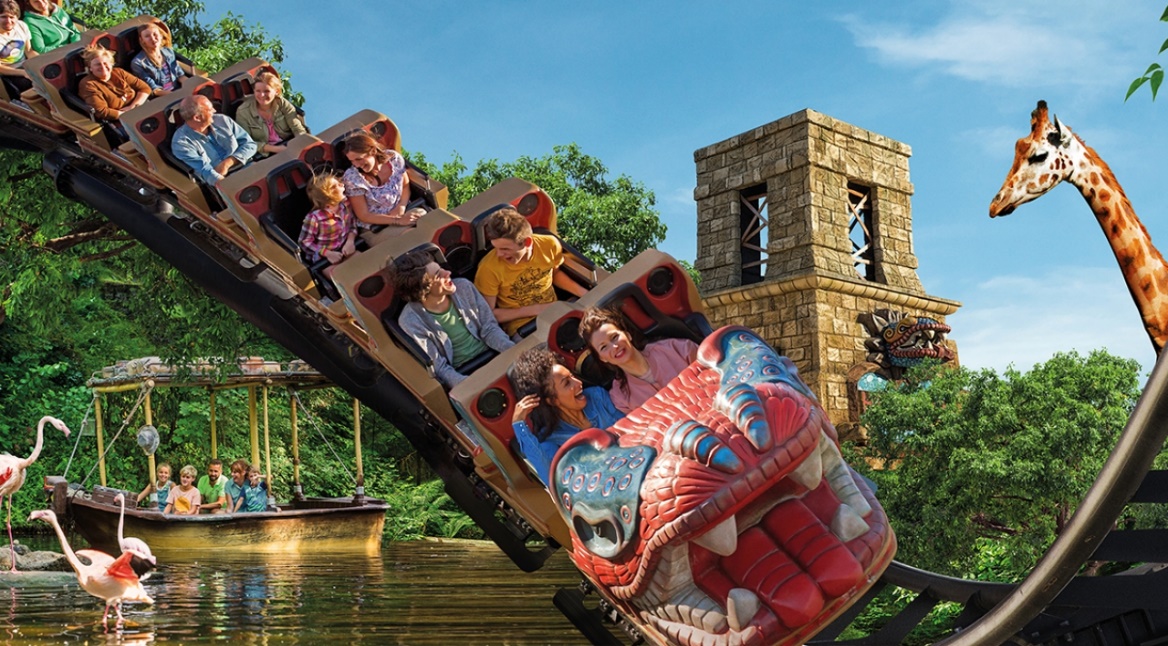 Amusement parks:
10 days of the Ghent festivities:
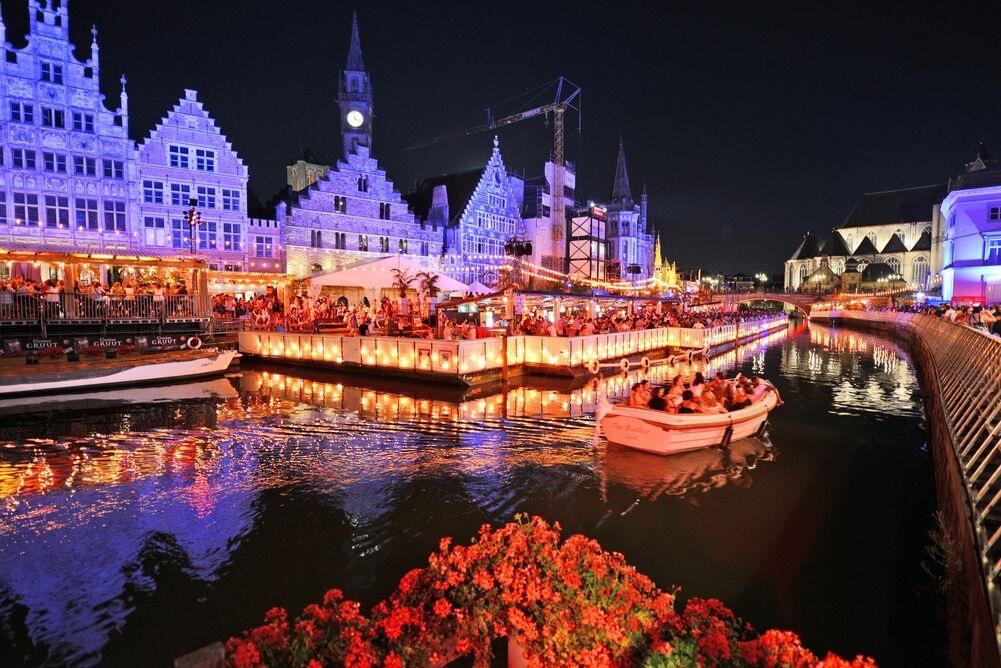 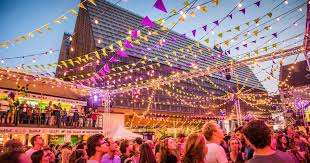 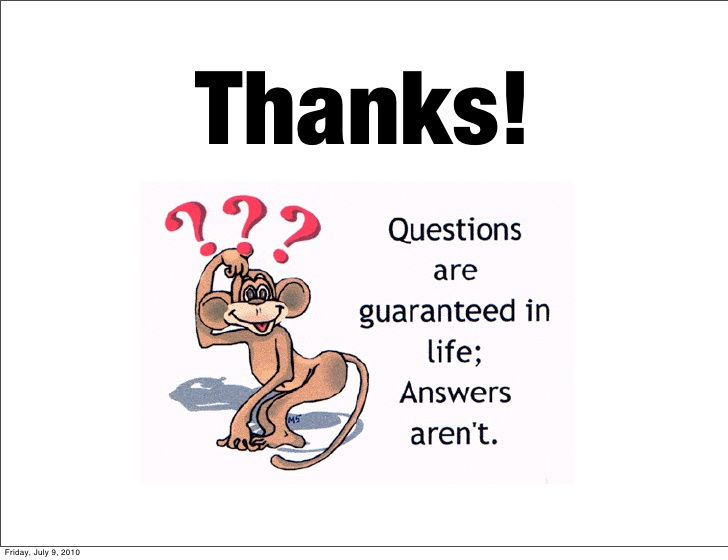